SILA
(FORCE) F
Općenito o Sili
Sila - međudjelovanje tijela i  uzrok promjena oblika tijela ili položaja.
Mjerna jedinica za silu je njutn ( N )
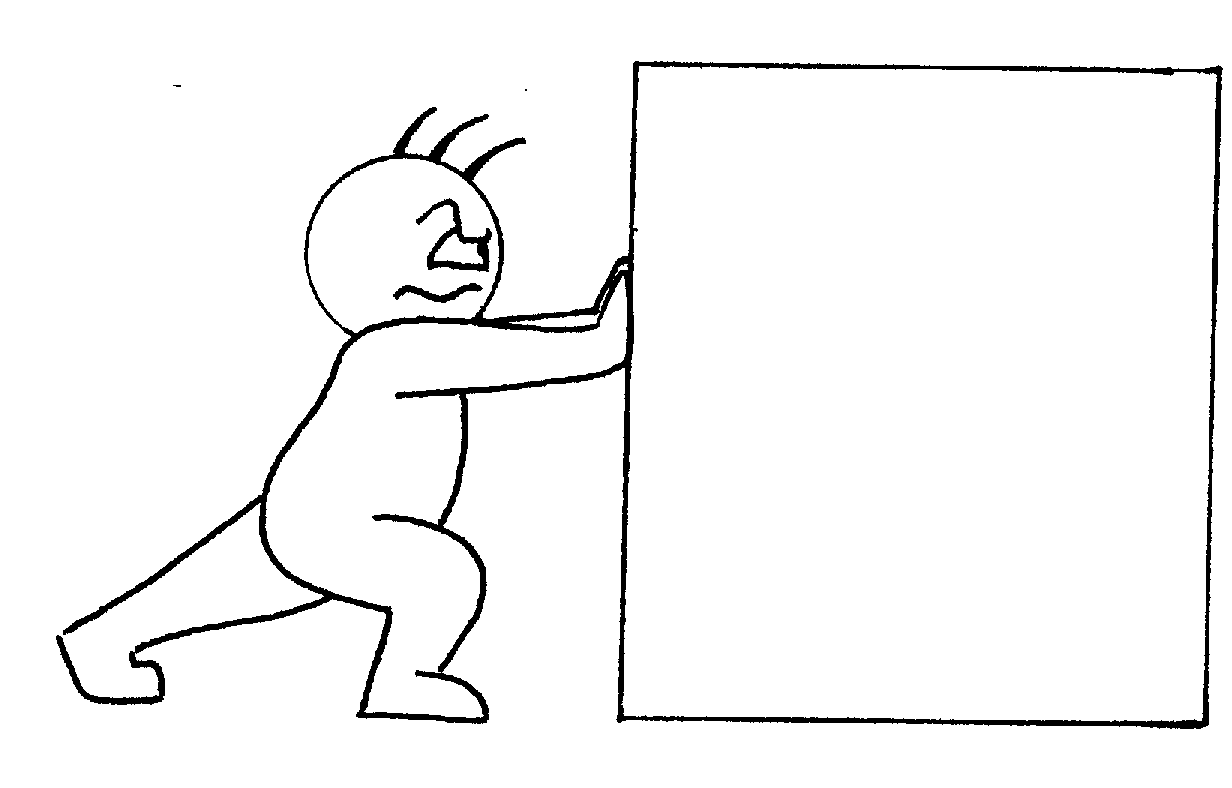 Vrste Sila
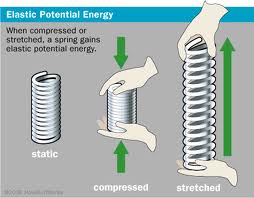 Elastična sila 



Električna sila
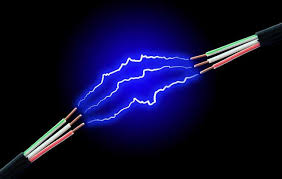 Vrste Sila
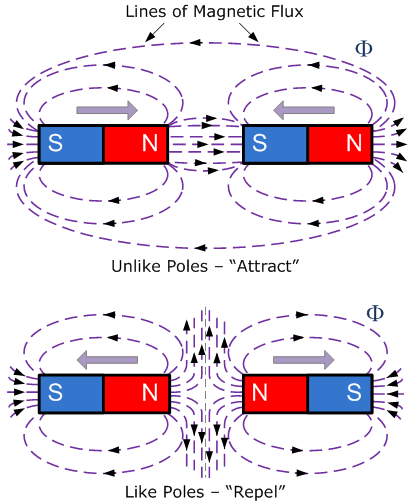 Magnetna sila





Kemijska sila
Djelovanje Sile
Pravac 
djelovanja sile
Smjer djelovanja sile
Veličina sile
Npr. F=3N
Hvatište sile
Sastavljanje sila
Sastavljanje sila u istom smjeru i istom pravcu
F1=5N
R
F2= 8N
F3= 3N
R = F1+F2+F3/N/
Sastavljanje sila na istom pravcu ali suprotnog smjera
F2= 8N
F1= 5N
R = F2 – F1 /N/
Sastavnjanje sila na istom pravcu, suprotnog smjera ali iste vrijednosti
F1 = 5N
F2 = 5N
R = F2 – F1  /N/

           R = 0
Sile pod kutom
F1
R
F2
Mjerenje sile
Sila se mjeri dinamometrom. (U njutnima)

Dinamometri dolaze u raznim veličinama ovisno o unutrašnjoj opruzi.
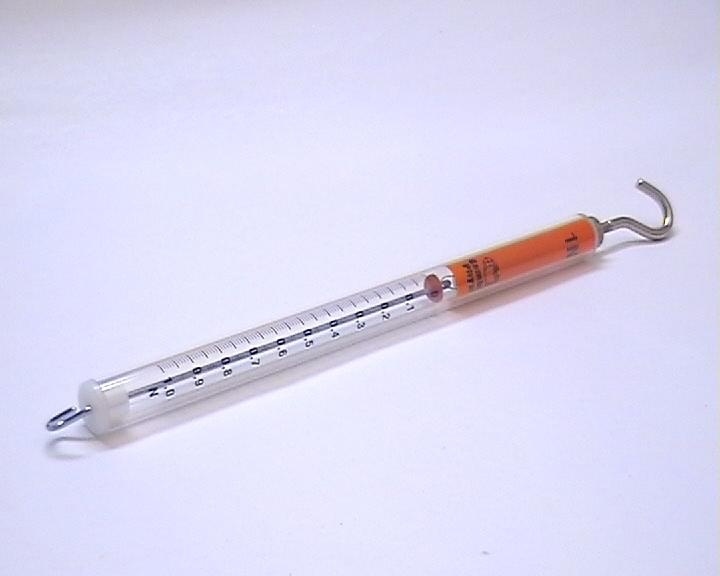 Otkriće gravitacijske sile
Gravitacijska sila ili sila teža
Težina je sila kojom tijelo pritišće vodoravnu podloga na kojoj se nalazi ili ovjes ako je obješeno.
Sila teža je sila kojom Zemlja privlači sva tijela prema svom središtu/gravitacijska sila/.

  Gravitacijska konstanta na Zemlji je 
  9.81 N/kg. /10 N/kg/
Bestežinsko stanje
Bestežinsko stanje je stanje tijela na koje ne djeluje gravitacijska sila/sila teža.
Kad u bestežinskom stanju ništa ne pritiskuje tijelo dolje pa tijelo može odletjeti.
Prezentaciju izradio :
Učenik : Bruno Mikolaj 7.b